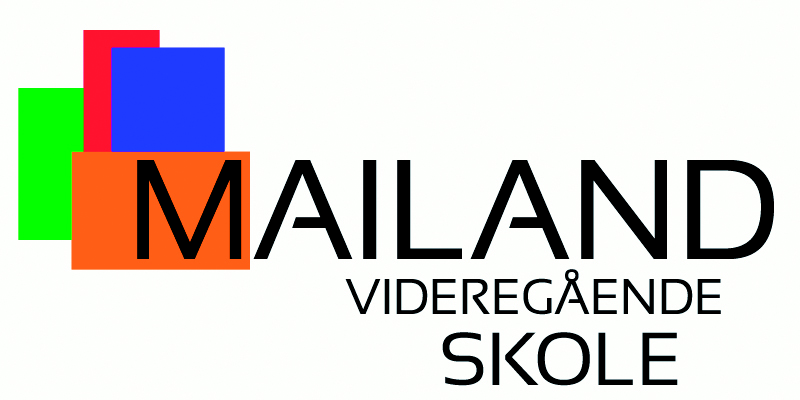 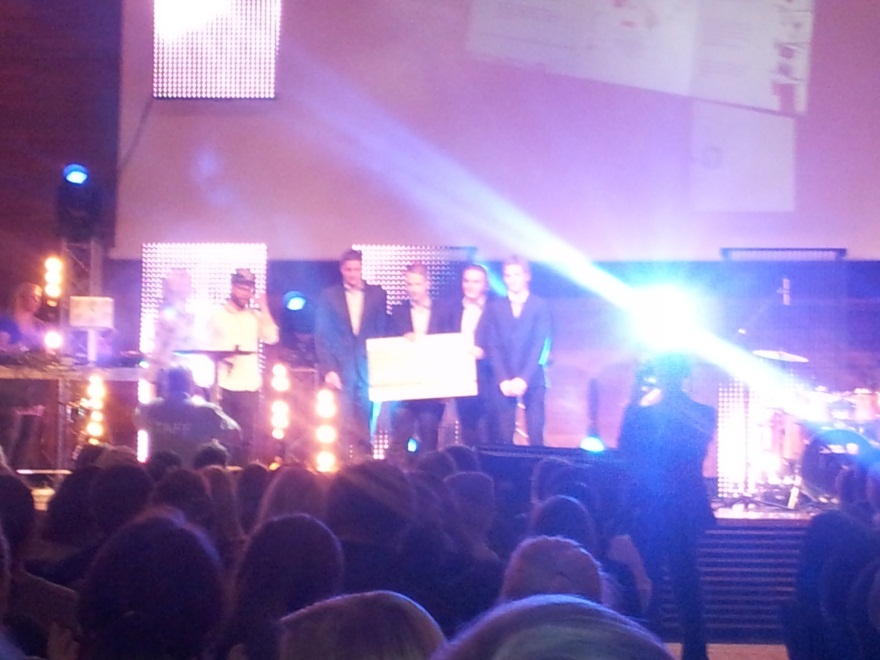 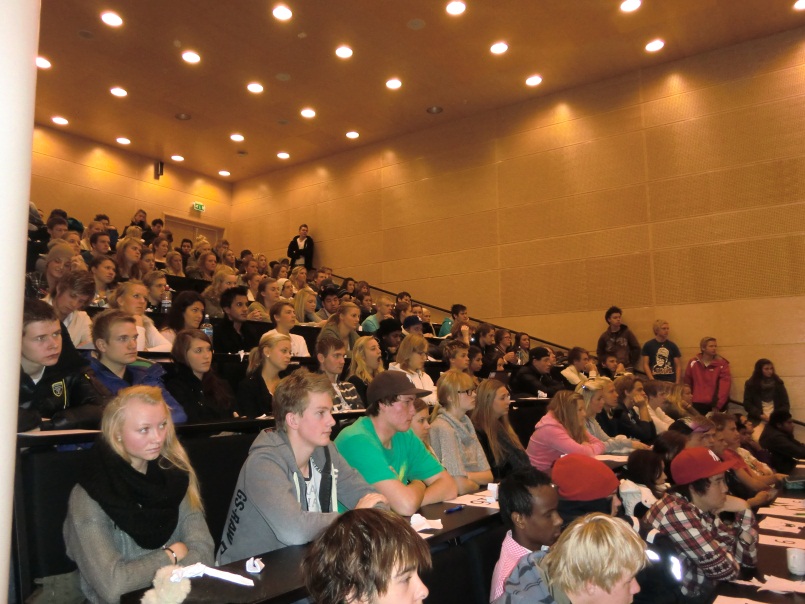 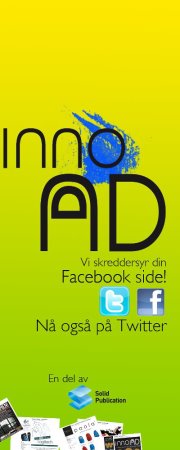 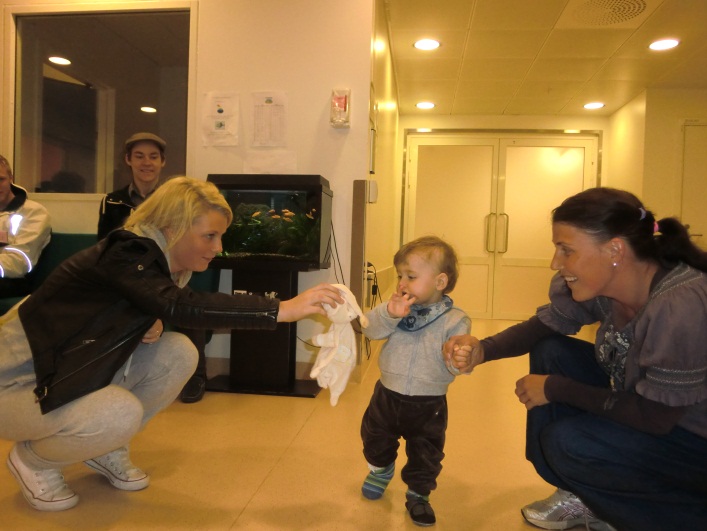 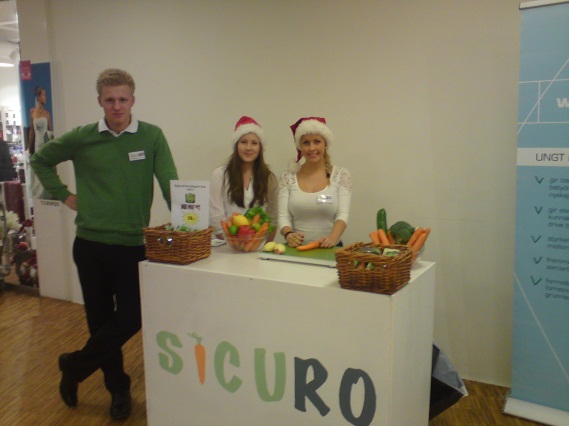 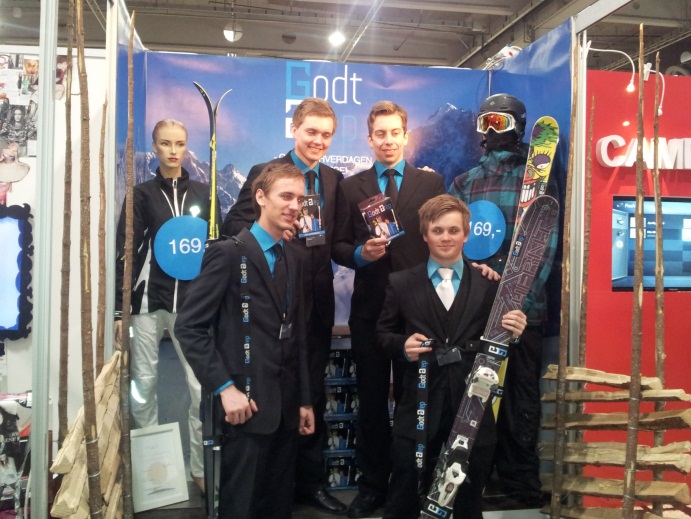 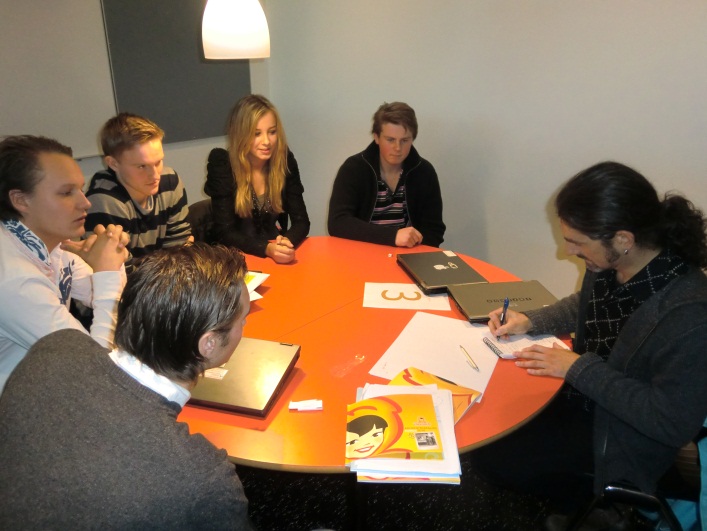 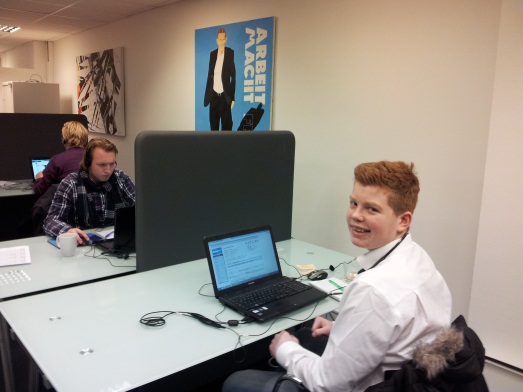 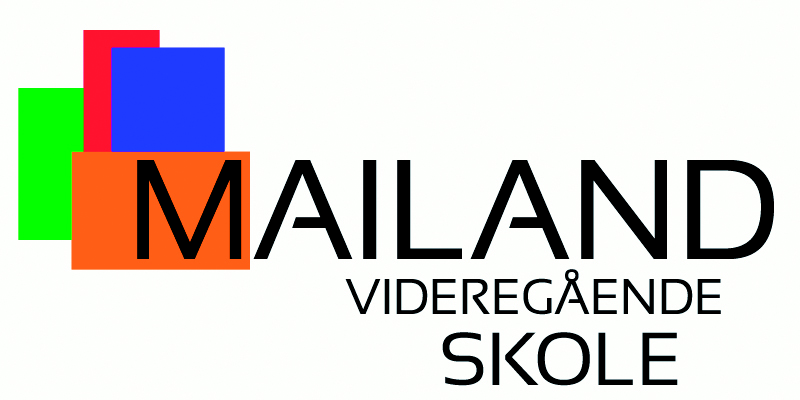 მაილანდის საშუალო დამამთავრებელი სკოლა
დაახლოებით 800 მოსწავლე
ზოგადი  განათლება
ენა და ლიტერატურა
სამეცნიერო საგნები 
კომერცია, ა. შ.
პროფესიული განათლება
მედია
ვაჭრობა, მომსახურება და უსაფრთხოება
ჯანდაცვა
IKT - 
ადაპტირებული განათლება
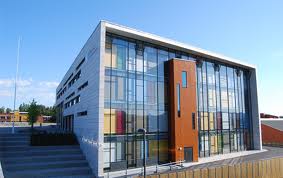 2
მეწარმეობა - როგორც სწავლების  მეთოდი
ახალგაზრდული საწარმო ჩვენს სკოლაში 
დიდი “ხუთეული”
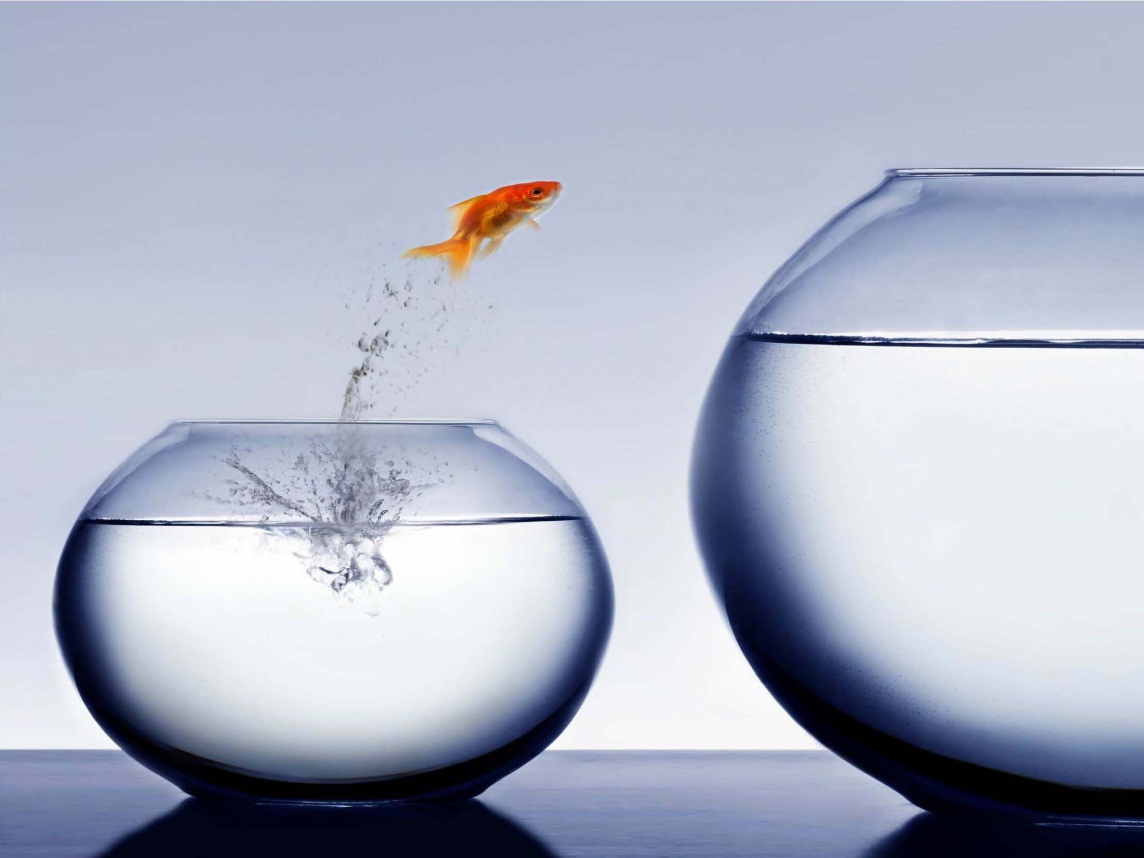 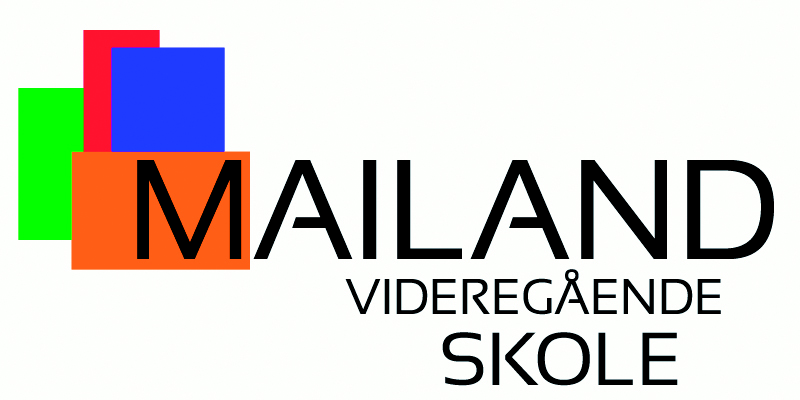 მეწარმეობა  სამ  დონეზე
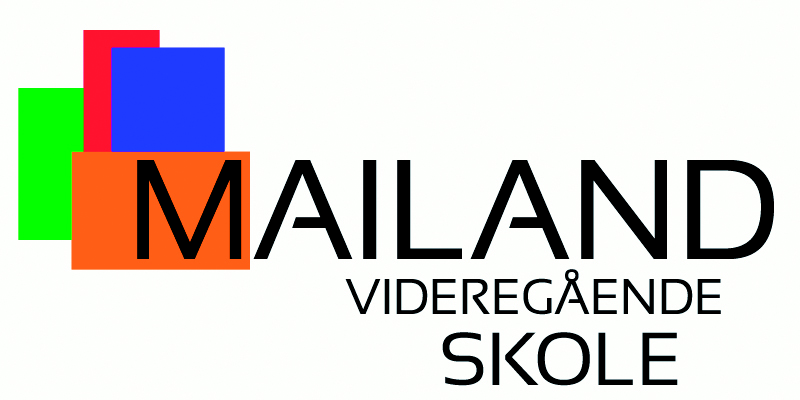 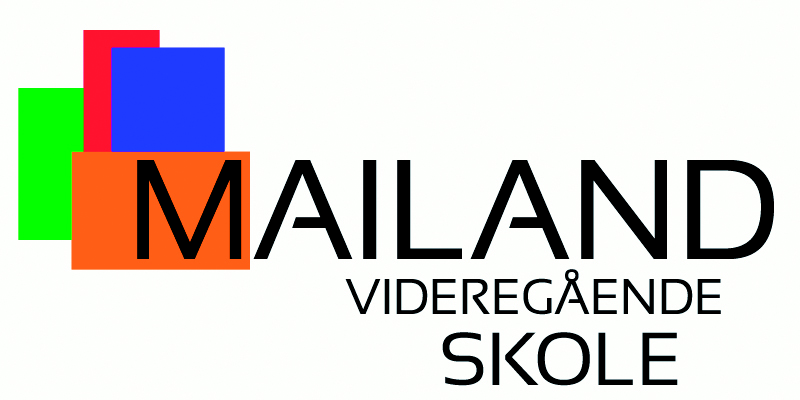 მულტიდისციპლინური მიდგომა
რატომ?

საზოგადოებრივი მისია 

ცოდნა და გამოცდილება  მომავლისათვის ? 

საზოგადოებრივი გავლენა – სოციალური და ეკონომიკური
რა?

სწავლა აქტივობებისა და თანამშრომლობის გზით

 სასწავლო პროცესში მოსწავლეთა მონაწილეობა  

სამეწარმეო  მოდელების განვითარება
სამეწარმეო   სწავლა
მაილანდის მოდელი
Av Brunsberg, Heiestad og Storvik
-
პრაქტიკა ბიზნეს საქმიანობასა და მომავალ საშეგირდო პროგრამებში
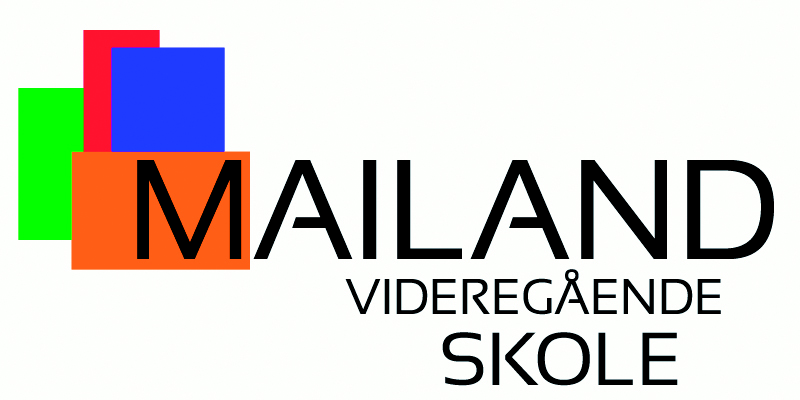 მეწარმეობა და ახალგაზრდული საწარმოები
ტრადიციული სკოლა და სწავლება კლასში
[Speaker Notes: En del kjøres på skolen, og som klassisk klasseromsundervisning. Hvor mye klassisk det er kan diskuteres, da vi har en gjennomgående entreprenøriell tankegang hos oss – vi skal jo forberede elevene på fremtiden. Vi velger derfor denne modellen – Mailand modellen.
Gjennom arbeidspraksis får elevene kunnskap og erfaring fra næringslivet. En to uker arbeidspraksis er vel også det beste jobbintervjuet du kan gjøre, noe som igjen skaper lærlingeplasser. Tenk selv – du kan forsøke en person i 4 uker – gratis – da vet du som leder også hva du ansetter. Vi benytter Entreprenørskap og ub som metode for å lære elevene hvordan se kommende utfordringer, hvordan jobbe sammen med andre, hvordan lære seg selv å kjenne , respektere andre personligheter og lære seg at annerledes er bra – det skaper utvikling. (Jeg tar salg så slipper jeg regnskap vis versa)]
აი, როგორ ვაკეთებთ ჩვენს ამას -    ახალგაზრდული საწარმო -  არ არსებობს მარტივი პასუხი - მაგრამ შესაძლებლობები ამოუწურავია
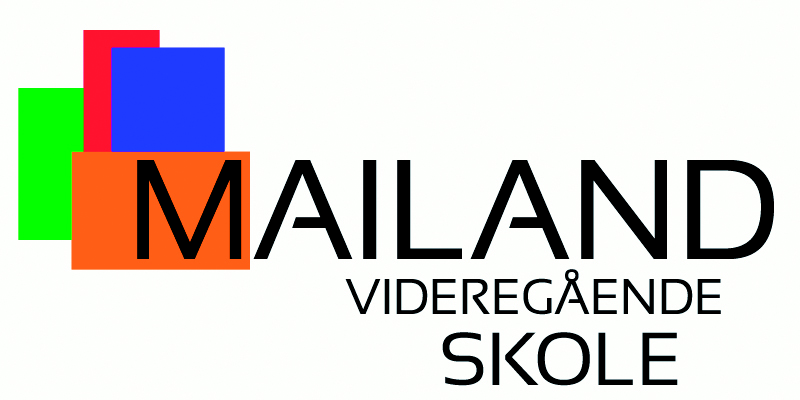 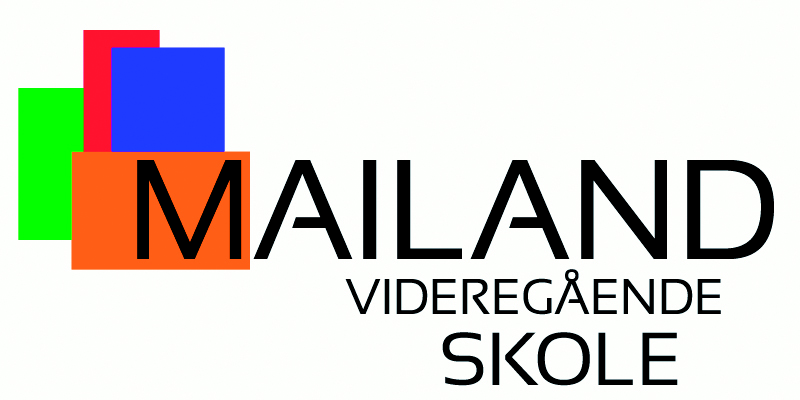 როგორ ვიყენებთ კურუკულუმს:
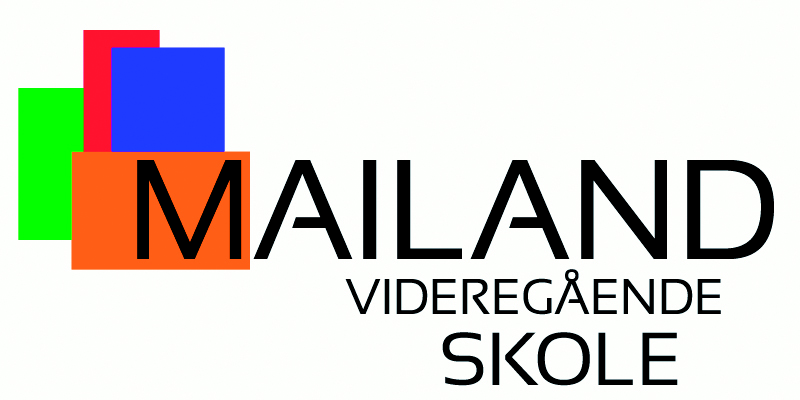 Even better … ?
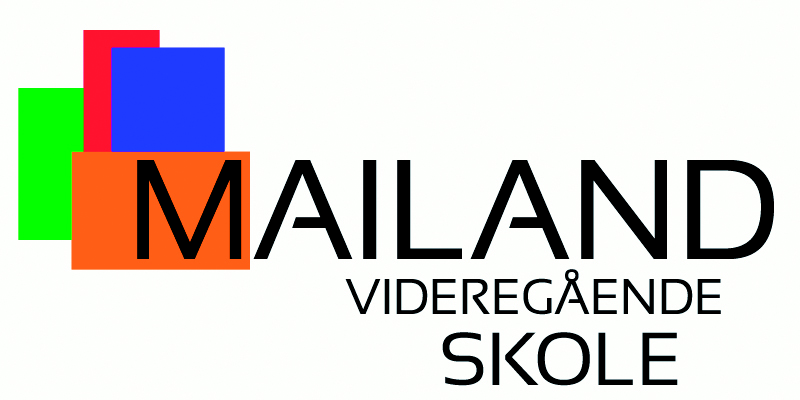 «დიდი ხუთეული» –წარმატების კრიტერიუმი
[Speaker Notes: Ikke noe must men det går bedre da ….]
1.  ადამიანზე ორიენტირებული მენეჯმენტი  -ვინ ხარ შენ?
1. სოციალური ფოკუსი  –
– ჩართულია ყველა
როგორიცა არსებული ფონი;
გუნდური  სული და გუნდის იდენტობა ; 
კარგი კომუნიკაცია და “ხიდების აშენება”.
4 ფოკუსი კრეატიულობაზე  – დაიწყეთ:
ფართო სურათი; 
საქმის დაწყება;
ინოვაცია ;
იმპულსურობა; 
პროგრესირება.
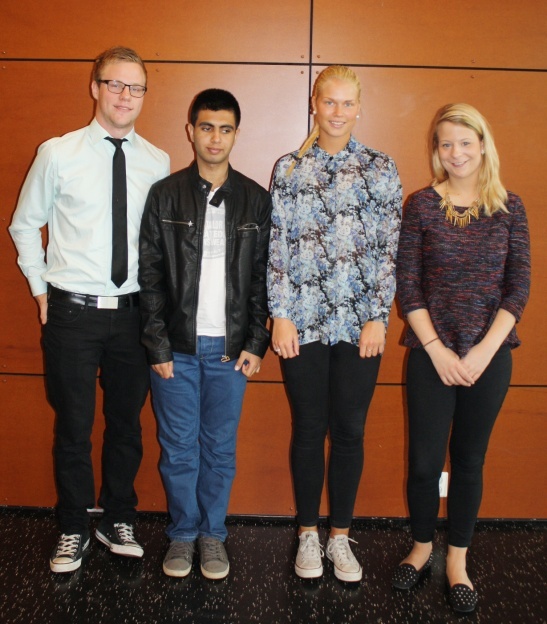 2 ფოკუსი სტრუქტურაზე–  ფაქტები და სტრუქტურა 
ფაქტები, ციფრები ;
სტრუქტურა და თანმიმდევრობა; ობიექტურობა და 
მიუკერძოებლობა; 
სიზუსტე.
3 მიზანზე ორიენტირებული  - პრობლემების პრაქტიკულად გადაჭრა 
მოქმედება;
განხორციელება; 
ეფექტიანობა;
პრაქტიკული  (არსებული); პირობები.
2. დრო და «ფასეულობები»
დახარჯეთ დრო – საკმაოდ ბევრი დრო

ეძებეთ იდეები/პრობლემები

რა სახის მოთხოვნები/საჭიროებები გვაქვს ჩვენ?

კრეატიული იდენტობა (სახე) –  გადარჩენის გზა
3. ვიზუალური იდენტობა  -სახელი, ლოგო და ბროშურა
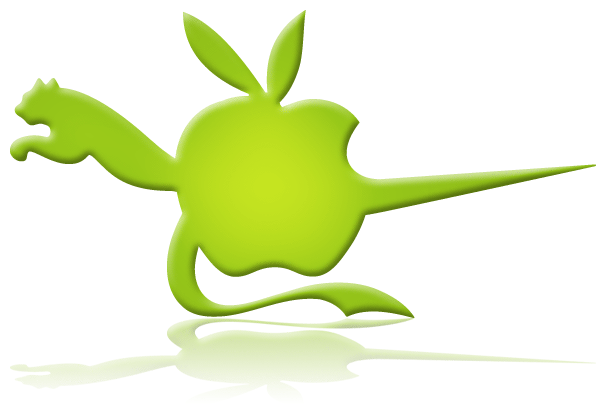 234.243

საგნები ?
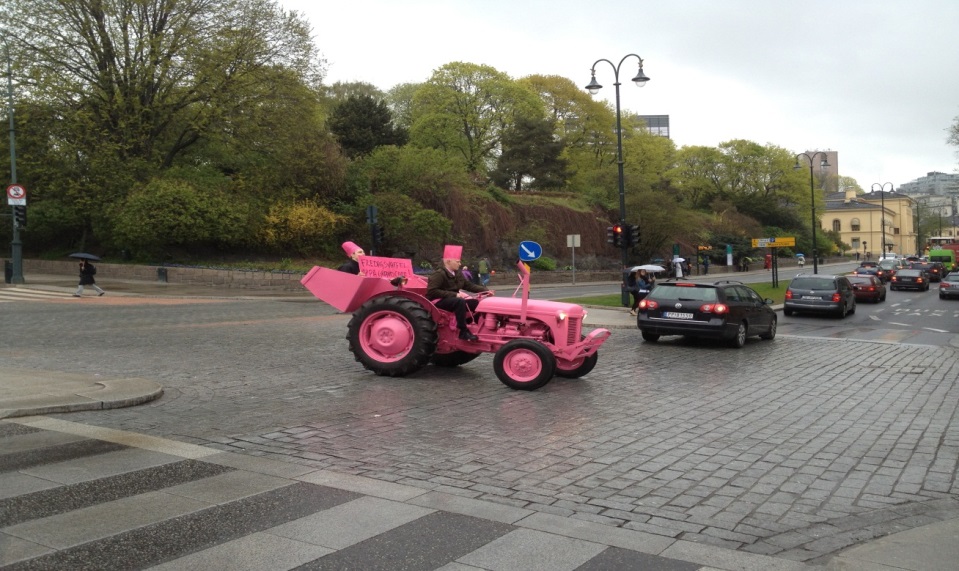 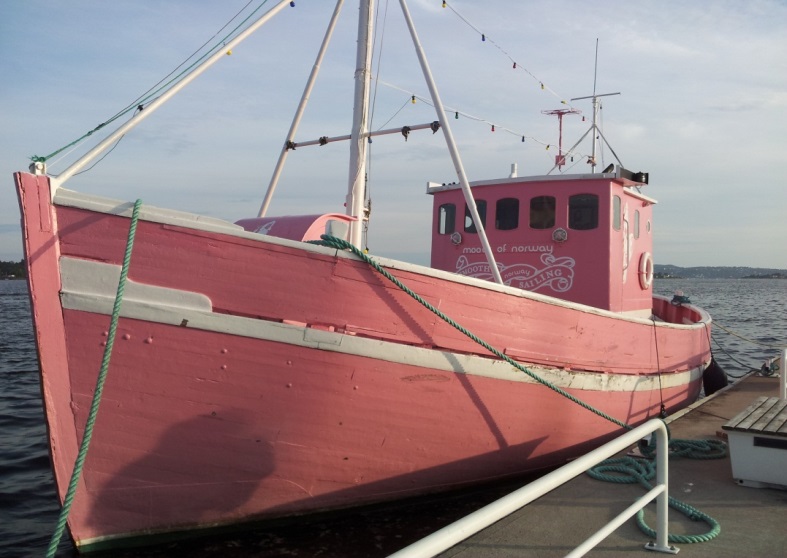 [Speaker Notes: Her ligger hele identiteten til elevene. Husk at visjon, farger og følelser kan være veldig irrasjonelt. Hvem trodde Moods of Norway ville vinne?
Norsk – sammensatt tekst, reklamefilm, mm]
4. თანამშრომლობა  და პარტნიორობა
მენტორები ბიზნესიდან 
მენტორობა
ღია კარი?
მოტივირება, დახმარება და რთული კითხვების დასმა
საპარტნიორო  შეთანხმებები
ლექცია  
რეკლამირება და ვიზუალური იდენტობა
ორგანიზება და დაგეგმვა
საწარმოო  საშუალებები 
მეტალი 
ხე
პლასტიკი
ტექნიკური დახმარება
მეწარმეობს საზღვრებს გარეშე (EWB)

რისი  წარმოება შეგვიძლია, რაც გაიყიდება ნორვეგისა და სკადინავიაში?
5. როგორ შევქმნათ და გავაძლიეროთ სამეწარმეო კულტურა  სკოლაში ?
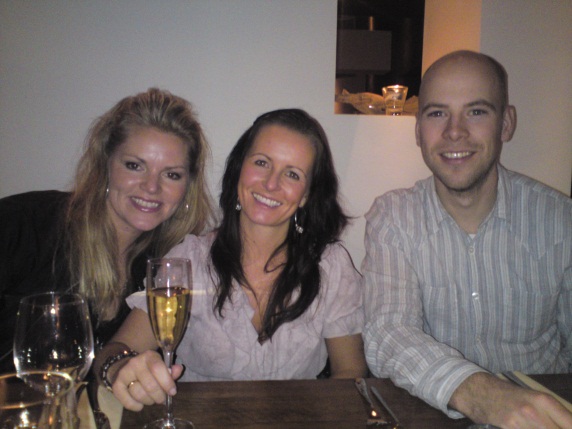 მიზნები და ხედვა - BHG? 
გუნდის აღიარება (შეფასება)
ინტერესები და სურვილები 
სკოლის კულტურის განვითარება 
დრო დაგაგემვის /მენეჯმენტისათვის 
       დახმარება

გაერთეთ -  აუცილებლად მოაწყვეთ დღესასწაული  - შამპანური და მარწყვი ?
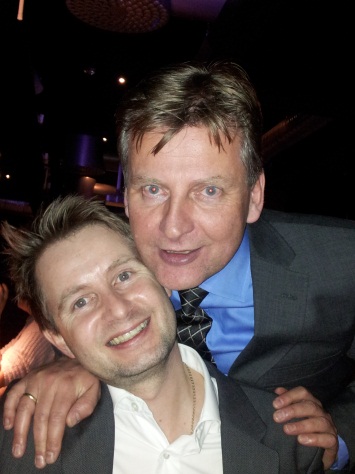 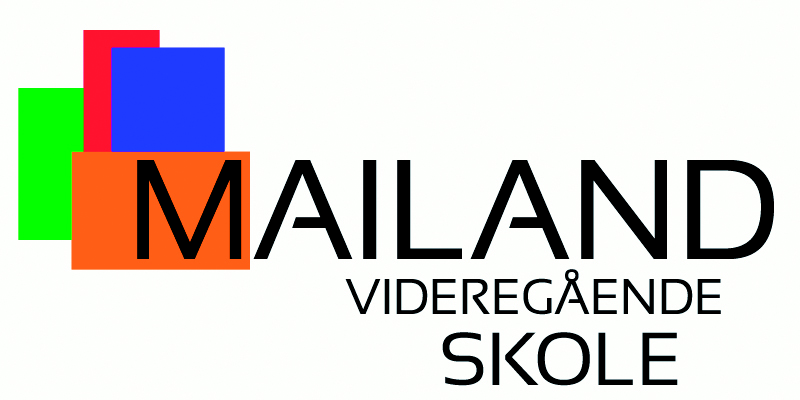 შენ შეგიძლია იყო ამის გარეშეც - -  მაგრამ ასე გაცილებით უკეთესი და ადვილია!
“დიახ, ცხოვრება უსამართლოა. დღეს კითხვა ის არ არის, რა ისწავლე შენ;  არსებობს პრობლემა რომელიც ადრე  არ დაგინახავს - გამოასწორე ის !”
PISA-direktør Andreas Schleicher, A-magasinet  
6. juni 2012
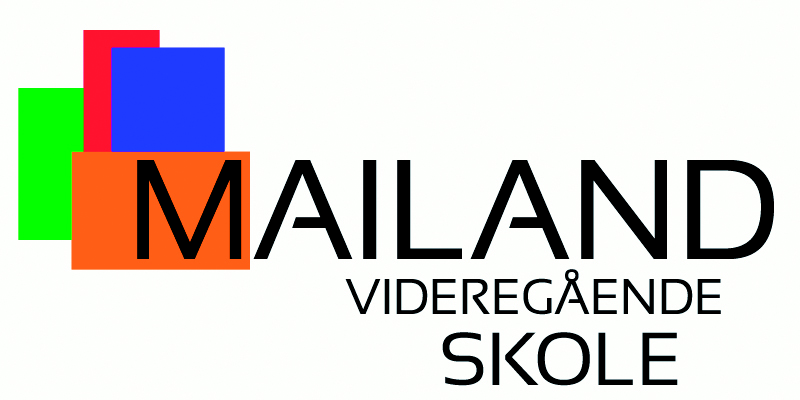 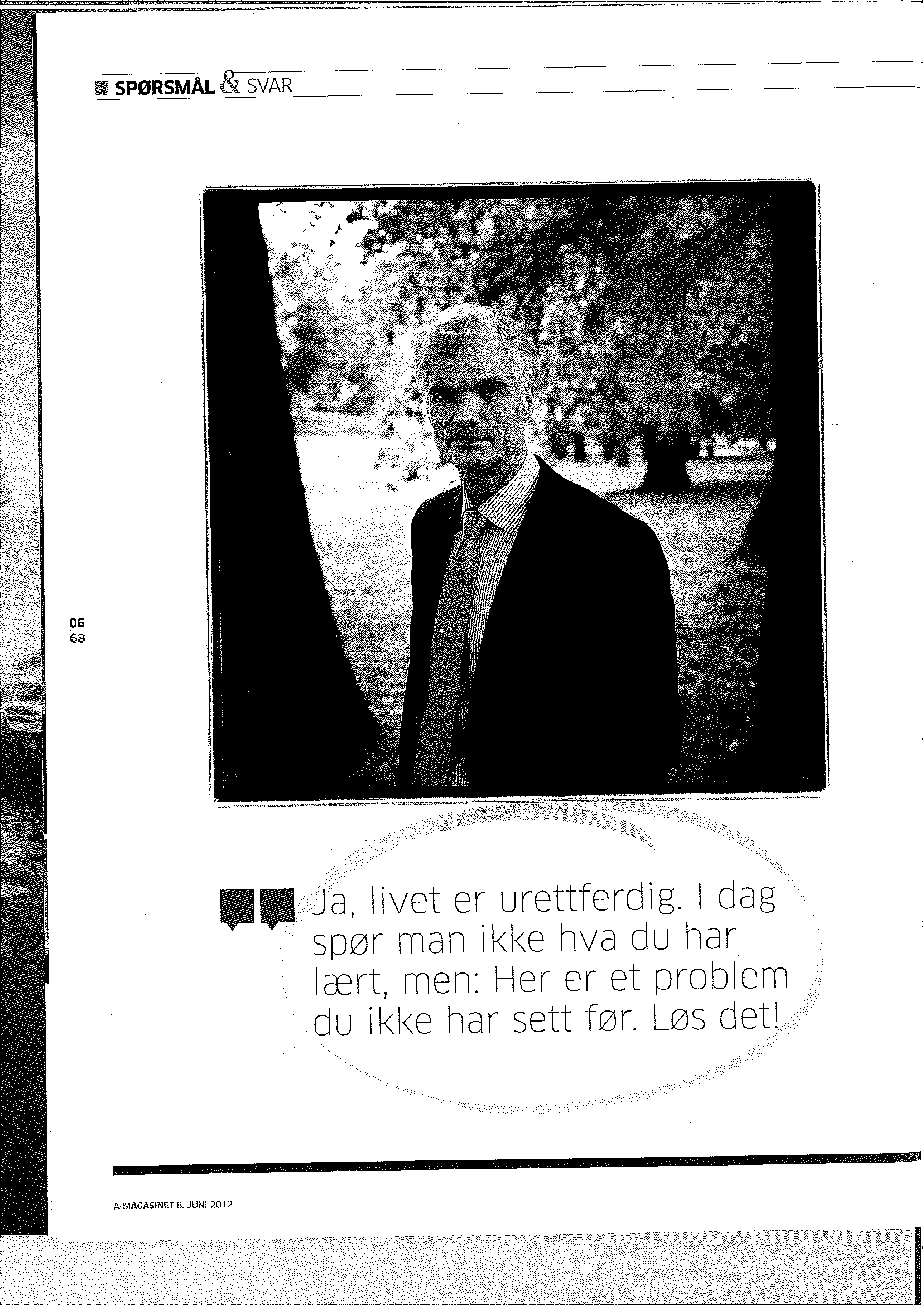 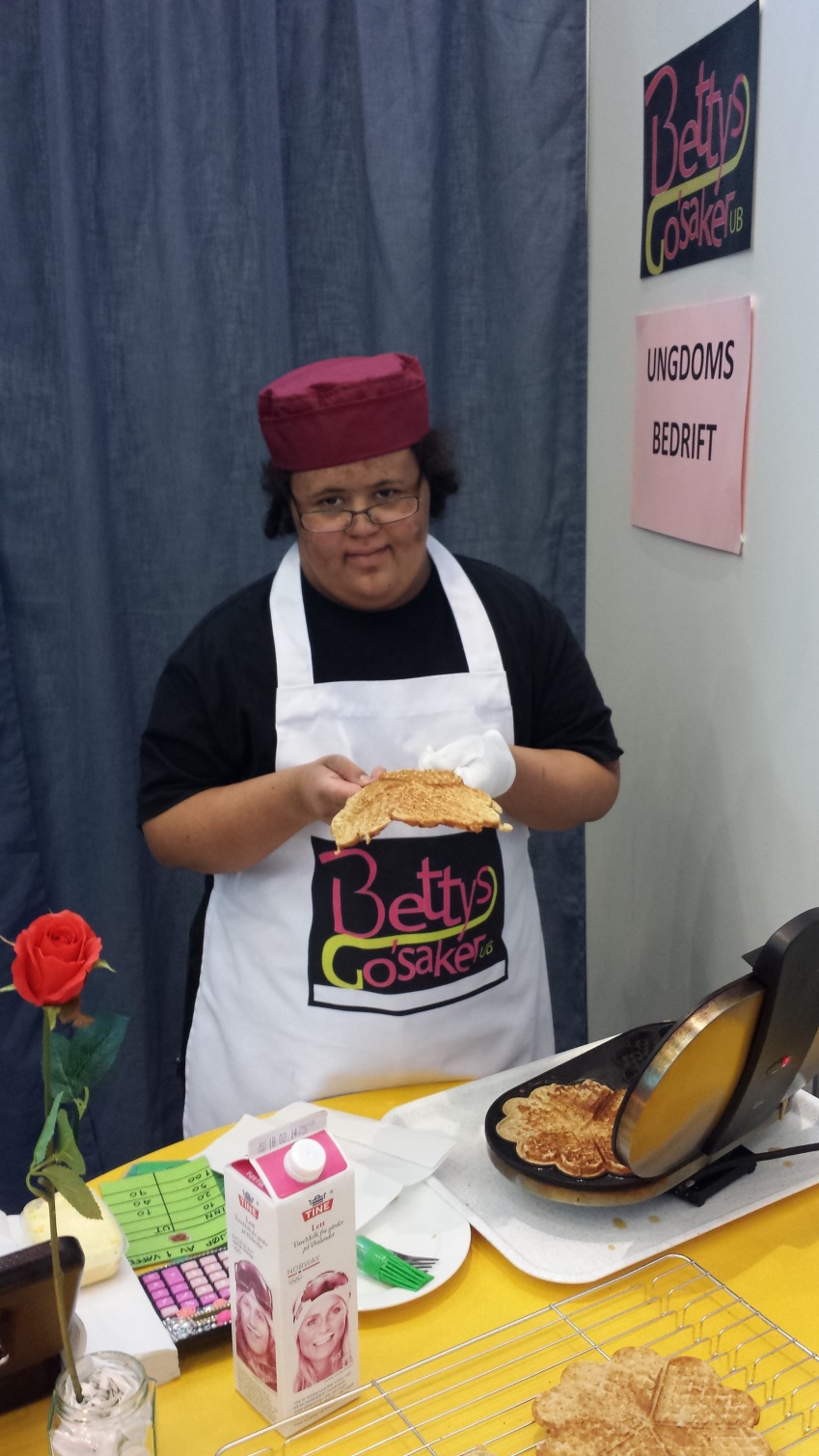 ბეტის  საკონდიტრო  UB
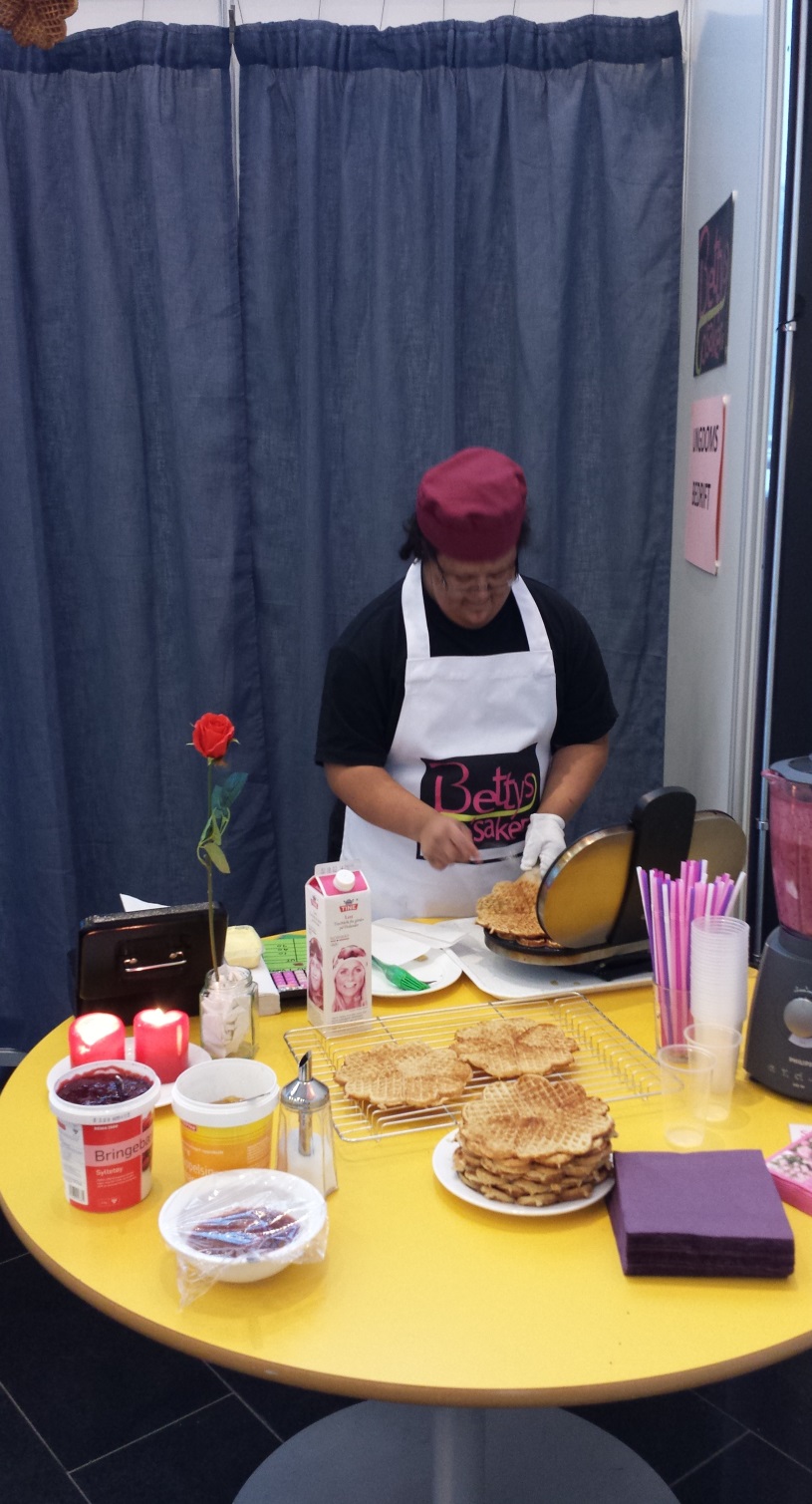 InnoAd UB, Solid Publication AS, GreenBird UB-  ვინ ეხმარება ჩვენს ბიზნესს  ფრთების გაშლაში?
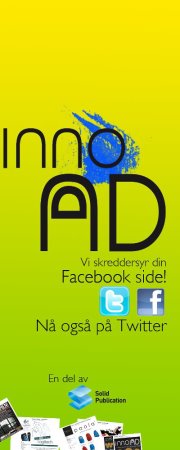 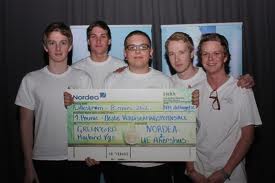 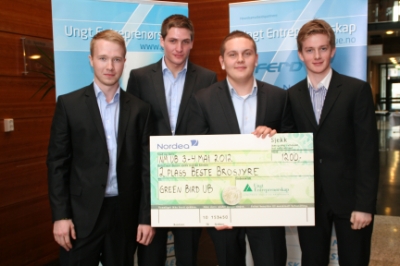 გახსოვდეთ:
ჩვენ მოვამზადებთ მოსწავლეებს:  იმ სამუშაოსთვის, რომელიც  ჯერ არც კი არსებობს; ი მ ტექნოლოგიების გამოსაყენებლად, ჯერ გამოგონებული  რომ არ არის და იმ პრობლემების დასაძლევად, რომელიც  ჯერ არც კი ვიცით რომ გვაქვს. 


 და  ჩვენ  უნდა  მივცეთ ყველა  ჩვენ ს მოსწავლეებს  სიძლიერის ის შეგრძნება,  რომელიც მათ მთელი ცხოვრების მანძილზე გაყვება